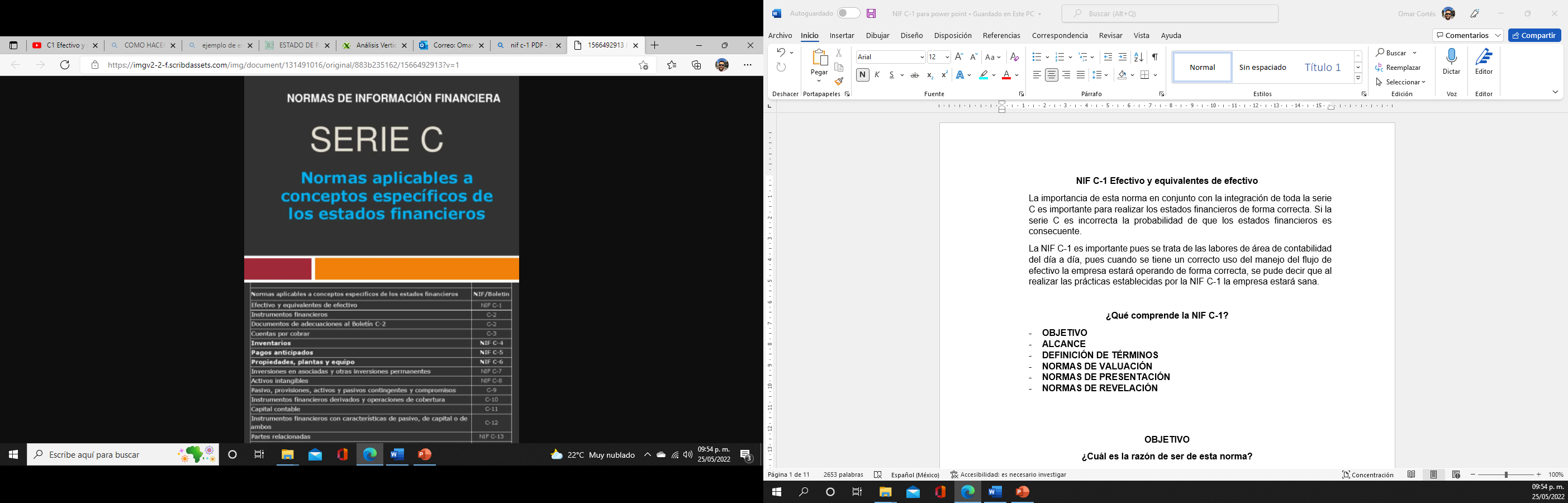 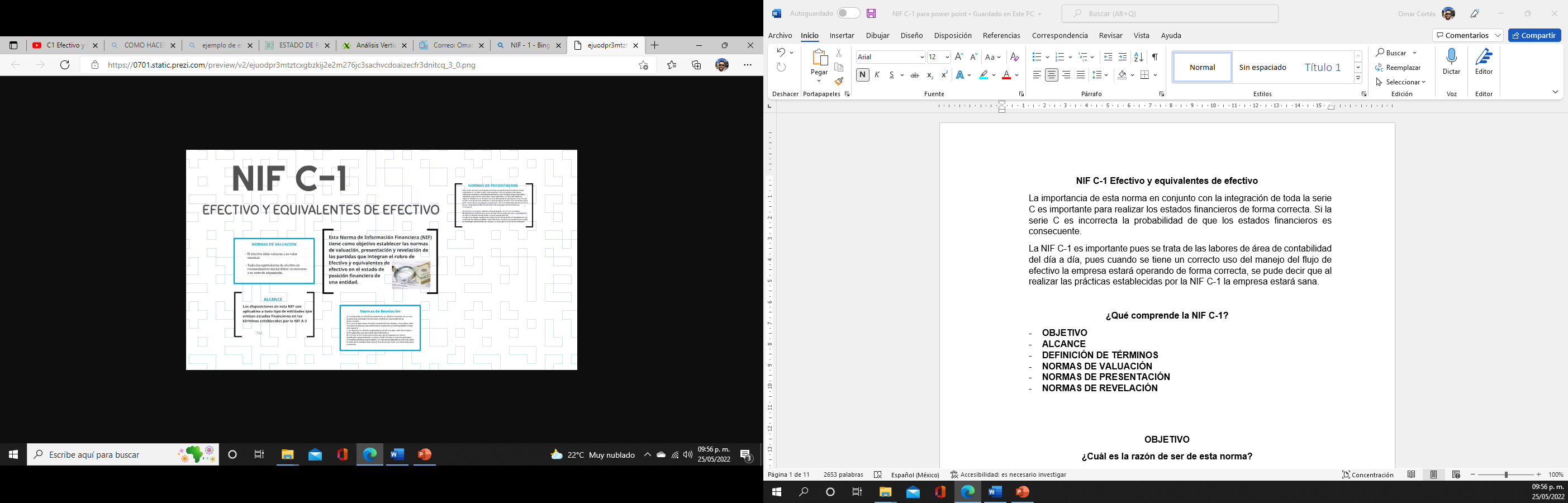 L.R.I. OMAR CORTÉS MACÍAS
NIF C-1 Efectivo y equivalentes de efectivo                                           L.R.I. Omar Cortés Macías
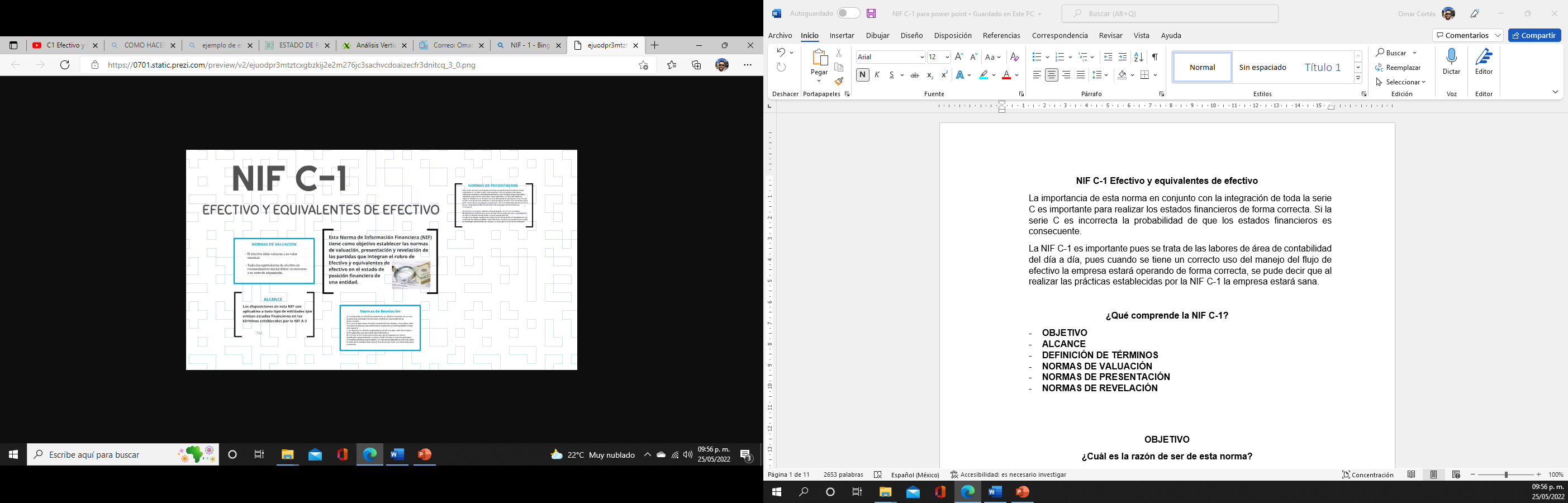 La importancia de esta norma, en conjunto con la integración de toda la serie C, radica en realizar los estados financieros de forma correcta. Si la serie C es incorrecta la probabilidad de que los estados financieros sean incorrectos es consecuente.
La NIF C-1 es de relevancia pues se trata de las labores de área de contabilidad del día a día, pues cuando se tiene un correcto uso del manejo del flujo de efectivo la empresa, será un indicador de estar operando de forma correcta, se pude decir que al realizar las prácticas establecidas por la NIF C-1 la empresa opera correctamente.
NIF C-1 Efectivo y equivalentes de efectivo                                           L.R.I. Omar Cortés Macías
¿Qué comprende la NIF C-1?
-  OBJETIVO -  ALCANCE -  DEFINICIÓN DE TÉRMINOS -  NORMAS DE VALUACIÓN -  NORMAS DE PRESENTACIÓN -  NORMAS DE REVELACIÓN
NIF C-1 Efectivo y equivalentes de efectivo                                           L.R.I. Omar Cortés Macías
OBJETIVO
¿Cuál es la razón de ser de esta norma?
Establece las normas de:
Valuación
Presentación 
Revelación
NIF C-1 Efectivo y equivalentes de efectivo                                           L.R.I. Omar Cortés Macías
ALCANCE DE LA NIF C-1
Aplicable a todo tipo de entidades que emitan estados financieros en los términos establecidos por la NIF A-3, Necesidades de los usuarios y objetivos de los estados financieros.
Esto nos sirve para la toma de decisiones y para realizar gran parte del Estado de Flujo de Efectivo 
Es importante mencionar que No aplica a organizaciones no lucrativas 
Tiene como finalidad identificar las necesidades de los usuarios y establecer, con base en las mismas, los objetivos de los estados financieros de las entidades; así como las características y limitaciones de los estados financieros.
NIF C-1 Efectivo y equivalentes de efectivo                                           L.R.I. Omar Cortés Macías
¿QUÉ ES EL EFECTIVO?
Moneda en curso legal y en depósitos bancarios disponibles para las actividades de la empresa, así como valores a corto plazo de mayor liquidez. 

	1)	Disponibilidad en cuenta de cheques 
	2)	Giros bancarios, telegráficos o postales 
	3)	Remesas en tránsito
NIF C-1 Efectivo y equivalentes de efectivo                                           L.R.I. Omar Cortés Macías
¿QUÉ SON LOS EQUIVALENTES?
Son fácilmente convertibles en efectivo. Están sujetos a cambios poco significativos en su valor: 
Monedas extranjeras, 
Metales preciosos amonedados, 
Inversiones disponibles a la vista
NIF C-1 Efectivo y equivalentes de efectivo                                           L.R.I. Omar Cortés Macías
¿QUÉ INTEGRA EL EFECTIVO Y SUS EQUIVALENTES?
Cuentas de cheques
Remesas 
Monedas extranjeras 
Metales preciosos amonedados 
Inversiones disponibles a la vista. 

Así como los Fondos de Caja: Recursos en efectivo para cualquier gasto menor o imprevisto; pude ser Fijo o Variable
NIF C-1 Efectivo y equivalentes de efectivo                                           L.R.I. Omar Cortés Macías
DEFINICIÓN DE TÉRMINOS QUE SE UTILIZAN EN LA NIF C-1Son términos específicos para esta NIF y su contenido
Costo de adquisición - es el monto de efectivo pagado o   equivalentes por un activo o servicio al momento de su adquisición.
     Ejemplo. El costo del equipo que se adquirió, puede ser un             	taladro, vehículo o inmueble.

Efectivo - es la moneda de curso legal y en depósitos 	bancarios disponibles para la operación de la entidad; tales 	como: las disponibilidades en cuentas de cheques, giros 	bancarios, telegráficos o postales y remesas en tránsito;
NIF C-1 Efectivo y equivalentes de efectivo                                           L.R.I. Omar Cortés Macías
DEFINICIÓN DE TÉRMINOS QUE SE UTILIZAN EN LA NIF C-1:Son términos específicos para esta NIF y su contenido
Equivalentes de efectivo – Moneda extranjera, metales preciosos amonedados e inversiones disponibles a la vista, que nos proporcionan liquidez;
     Ejemplos: centenarios, onzas inversiones a corto plazo 

d. Efectivo y equivalentes de efectivo, restringido - son el efectivo y      
    los equivalentes de efectivo que tienen ciertas limitaciones para 
    su disponibilidad, las cuales normalmente son de tipo contractual 
    o legal.
NIF C-1 Efectivo y equivalentes de efectivo                                           L.R.I. Omar Cortés Macías
DEFINICIÓN DE TÉRMINOS QUE SE UTILIZAN EN LA NIF C-1:Son términos específicos para esta NIF y su contenido
Ejemplos de restringidos:
Las cuentas deben de tener un saldo mínimo en los siguientes casos:
Se tienen un contrato de intermediación bursátil, el cual establece que seis meses antes del vencimiento se genere un Coeficiente de liquidez (apartar el dinero en efectivo para tener liquidez de pagar la amortización de esa intermediación de contrato o deuda), es decir, se restringe ese dinero para no moverlo y etiquetarlo para ese fin 
Otra puede ser la restricción legal, esto derivado de un juicio, digamos, despido injustificado por mandato legal, entonces se puede congelar una cuenta o una parte de ella.
NIF C-1 Efectivo y equivalentes de efectivo                                           L.R.I. Omar Cortés Macías
DEFINICIÓN DE TÉRMINOS QUE SE UTILIZAN EN LA NIF C-1:Son términos específicos para esta NIF y su contenido
Instrumentos financieros de alta liquidez  o Inversiones disponibles a la vista-  Las inversiones disponibles a la vista 
    son aquellas relacionadas a las inversiones en las que obtienes 
    disposición de los valores por parte de la entidad de forma 
    inmediata o a muy corto plazo, generan un rendimiento y a su 
    vez presentan un riesgo bajo en relación a su valor, requieren 
    una cuenta de ahorro que genera intereses con un diferenciador 
    sobre instrumentos de ahorro adicionales, es decir, poder 
    mantener dinero en la cuenta a corto plazo.
NIF C-1 Efectivo y equivalentes de efectivo                                           L.R.I. Omar Cortés Macías
DEFINICIÓN DE TÉRMINOS QUE SE UTILIZAN EN LA NIF C-1:Son términos específicos para esta NIF y su contenido
f. Valor neto de realización - es el monto que se recibe en efectivo, equivalentes de efectivo o en especie, por la venta o intercambio de un activo
Ejemplos: 
La conversión de moneda extrajera (dólares) a pesos mexicanos en su valor nominal
Se pone a la venta un terreno de 10,000 metros, su valor es de $3,300,000; tenemos un comprador que ofrece $3,000,000, pero hay un intermediario, es decir un agente inmobiliario, este agente cobra el 6% de la transacción, en este caso, el valor razonable es $3,000,000, menos el 6% de comisión del agente inmobiliario. Entonces, el valor neto de la realización es $2,820,000 (neto siempre indica que se le resta algo: impuesto, deducción o comisión)
NIF C-1 Efectivo y equivalentes de efectivo                                           L.R.I. Omar Cortés Macías
DEFINICIÓN DE TÉRMINOS QUE SE UTILIZAN EN LA NIF C-1:Son términos específicos para esta NIF y su contenido
Valor nominal - cantidad en unidades monetarias expresada en billetes, monedas, títulos e instrumentos. 
	Valor nominal en moneda nacional y si es moneda extranjera en 	tipo de cambio. 
Es decir, el valor nominal de un billete de 500 pesos es 500 pesos, su valor no cambia en ninguna circunstancia. Lo mismo en CETES o moneda extranjera en su tipo de cambio durante el registro.
NIF C-1 Efectivo y equivalentes de efectivo                                           L.R.I. Omar Cortés Macías
DEFINICIÓN DE TÉRMINOS QUE SE UTILIZAN EN LA NIF C-1:Son términos específicos para esta NIF y su contenido
Valor razonable - importe que, a la fecha de valuación, se recibiría por vender un activo o se pagaría por transferir o liquidar un pasivo en una transacción ordenada entre participantes de mercado; es decir, entre partes interesadas, independientes, dispuestas e informadas, en una transacción de libre competencia. 
Valor de mercado o de intercambio en un mercado de libre competencia. El valor razonable es el valor que dicta el mercado.  
Ejemplo: el valor de venta de un centenario a precio de cotización 23 mil, pero, el valor razonable es el valor al que está dispuesto el mercado a hacer el intercambio de dicho activo, es decir, el comprador ofrece un pago de 21 mil
NIF C-1 Efectivo y equivalentes de efectivo                                           L.R.I. Omar Cortés Macías
NORMAS DE VALUACIÓN
Quiere decir bajo qué términos se va a determinar el valor de la partida en los estados financieros, tanto en reconocimiento inicial como en reconocimiento posterior.
NIF C-1 Efectivo y equivalentes de efectivo                                           L.R.I. Omar Cortés Macías
REGISTRO INICIAL
Registro inicial: se debe valuar a su valor nominal. 

Los equivalentes de efectivo en su reconocimiento inicial deben reconocerse a su costo de adquisición, en el caso de adquirir en moneda extrajera se debe registrar la conversión a pesos mexicanos.
NIF C-1 Efectivo y equivalentes de efectivo                                           L.R.I. Omar Cortés Macías
REGISTRO POSTERIOR
Registro o reconocimiento posterior: Se trata del cómo se mantiene el importe dentro de los estados financieros: Cuantas veces se requiera, pues un activo se deprecia a lo largo de N cantidad de años. También se incluyen cuentas por cobrar, pues en ocasiones no se cobran en el acto, sino hasta días después o incluso meses posteriores. 

Se refiere a
Metales preciosos amonedados: se refiere al valor razonable – valor neto de realización a la fecha de los Estados Financieros y sus conversiones al cierre. Ejemplo: si se tiene un centenario que costaba 23,500 pero al cierre tiene otro valor ya sea de pérdida o ganancia, esto se debe registrar.
NIF C-1 Efectivo y equivalentes de efectivo                                           L.R.I. Omar Cortés Macías
REGISTRO POSTERIOR
Monedas extranjeras: Tipo de Cambio con el que pudieron realizar a la fecha de cierre de los Estados financieros – Estado de resultados. Esto es fundamental para la congruencia y consistencia en los estados financieros, por tal razón se debe establecer un tipo de cambio ya sea corporativo, del Banco de México o el del Diario Oficial de la Federación. Esta política se establece en el Manual de Políticas. 

Otra medida de intercambio Ejemplo: UDIS a la medida de cambio correspondiente al cierre de resultados

Inversiones disponibles a la vista, a su valor nominal de referencia a la fecha de cierre y sus resultados cuando se devenguen, así como pagaré a la vista.
NIF C-1 Efectivo y equivalentes de efectivo                                           L.R.I. Omar Cortés Macías
NORMAS DE PRESENTACIÓN
En el balance general el efectivo debe presentarse como el primer rubro de los activos circulantes, incluso el efectivo restringido, siempre y cuando tenga un vencimiento menor a 12 meses, si excede de 12 meses entonces se pone dentro de los activos no circulantes.
Deben de presentarse en el estado de resultados:
Los intereses ganados 
Las fluctuaciones cambiarias
Los ajustes a valor razonable generado por inversiones a la vista, los metales a monedados.
NIF C-1 Efectivo y equivalentes de efectivo                                           L.R.I. Omar Cortés Macías
PROCEDIMIENTO DE CONTROL
CONCILIACIÓN BANCARIA
Es un reporte que integra las cifras de los estados de cuenta bancarios y lo que se tiene registrado contablemente, es decir, cuánto tiene la entidad en su reporte y cuánto se tiene en realidad en el banco. Algunas veces esto pude no cuadrar.
NIF C-1 Efectivo y equivalentes de efectivo                                           L.R.I. Omar Cortés Macías
Razones por las que no cuadran las conciliaciones: 
Cheques en tránsito.- Se entrega el viernes y el proveedor lo cobra hasta el martes. Se tiene que tener el dinero para el registro 
Cargos por servicios bancarios .- Existen los cargos por servicios bancarios. 
Depósitos en tránsito .- Cuando un cliente paga a la empresa, pero aún no se cobra el cheque
Pagos de documentos.- Cheques certificados en los que te cobran una comisión 
Depósitos de cheques sin fondo
Errores en libros de la empresa
NIF C-1 Efectivo y equivalentes de efectivo                                           L.R.I. Omar Cortés Macías
Formas de conciliar saldos:
A partir del saldo de los registros contables VS los saldos del estado de cuenta
Con base en el estado de cuenta bancario VS los saldos en libros 
Los Cheques emitidos pero que no se ha entregado, cuando esto se hace se reconoce el pago de un activo o pago de una deuda, si este cheque no se entrega al cierre fiscal, el cheque se tiene que reversar y se registra en cuentas por pagar. 
Cuentas de crédito por sobregiro, es decir, si en las operaciones faltan $90,000, el banco le presta a la empresa esa cantidad y le cobra intereses, esos sobregiros que se hacen a las cuentas de bancos no se manifiestan como saldo negativo sino una cuenta de pasivo, por ese importe que prestó el banco.
NIF C-1 Efectivo y equivalentes de efectivo                                           L.R.I. Omar Cortés Macías
NORMAS DE REVELACIÓN
Explican la fuente y el origen de cada uno de los rubros de los estados financieros  
Son las notas a los estados financieros con base en el Código Fiscal Federal. Las notas de los estados financieros son parte integrante de la contabilidad. 
1. Integración incluyendo la política de valuación y la moneda de su denominación. Qué conceptos y qué importes se incluyen en una cuenta, la moneda de uso y su denominación 
2. Importes destinados a un fin específico 
3. Eventos posteriores que hayan modificado sustancialmente la valuación de monedas extranjeras, metales preciosos o inversiones a la vista (devaluación se tiene que anotar)
NIF C-1 Efectivo y equivalentes de efectivo                                           L.R.I. Omar Cortés Macías
RIESGOS EN LA NIF C-1
Llevar un registro adecuado respecto a las Cuentas de cheques 
Tratándose de remesas, monedas extranjeras, metales preciosos amonedados: que el tipo de cambio sea el correcto. Siempre contemplando el registro inicial y registro posterior
Inversiones disponibles a la vista: que no tengan candados para su disposición en el corto plazo
Respecto al Fondo de Caja que se asigne un monto fijo, solo se utilicen esos recursos para gastos menores que no estén contemplados en otras partidas como pudiera ser gasolinas. 
Realizar una conciliación bancaria al cierre fiscal del mes, para determinar si se tiene cheques en tránsito, cargos por servicios bancarios, depósitos en tránsito, pagos de documentos o errores en libros
NIF C-1 Efectivo y equivalentes de efectivo                                           L.R.I. Omar Cortés Macías